海氣交互作用對MJO機制推論
國立臺灣大學海洋研究所
曾于恒、邵允銓、郭怡君
newSAS
tietke
700mb Height
800mb Height
以大氣溫度與濕度判斷雲團生成的位置與結構
水氣團塊從地表邊界層乾絕熱上升，產生雲團結構
900mb Height
地表邊界層(PBL)
海水表面
newSAS
tietke
當雲團結構發展的差異越大時，海面溫度變化的差異也就越大
雲量少所以短波輻射給海水表面的能量較多，海水表面溫度較高
雲量多導致短波輻射給海水表面的能量較少，海水表面溫度較低
海水表面溫度較高，長波輻射的量值也較高
海水表面溫度較低，長波輻射的量值也較低
海水表面
newSAS
tietke
海面溫度變化的差異越大時，對潛熱與可感熱流的影響也加大，其影響又會回饋到雲團生成的機制。
海面溫度與潛熱的關係，需要討論
海面溫度低，所以溫度梯度變化較小，可感熱流小
海面溫度高，所以溫度梯度變化較大，可感熱流大
海面溫度與潛熱的關係，需要討論
海水表面
大氣與海洋的交換通量
風應力(dyne/cm^2)
Wind stress
熱通量(Watt/m^2)
Sensible heat  + latent heat + net long wave + net short wave
質量通量(kg/M^2/sec)
Precipitation + evaporation + river run-off
大氣與海洋的交換通量 -風應力(dyne/cm^2)
: 海表面流速向量
: 海表面風應力向量
: 海表面空氣密度，由海表壓力與溫度計算
: 阻力係數，風速與大氣穩度函數
: 10米高風速向量
大氣與海洋的交換通量 -熱通量(Watt/m^2)
: 海表面溫度
: 海表面空氣密度，由海表壓力與溫度計算
: 海表面海水密度，1.026(g/cm^3)
: 海水比熱容，3.996e3(J/kg/K)
: 大氣底層空氣比熱容，1.0046e3(J/kg/K)
: 海表面飽和比溼度
: 大氣底層比溼度
: 大氣底層乾絕熱溫度
:水氣潛熱，2.5e6(J/Kg)
大氣與海洋的交換通量 -質量通量(kg/M^2/sec)
: 海表面鹽度
totalp : 降雨(mm/sec)
: 水的密度，1000(kg/m^3)
qflux : 潛熱流
:水氣潛熱，2.5e6(J/Kg)
*http://data1.gfdl.noaa.gov/nomads/forms/core/COREv2/CNYF_v2.html
案例測試 – Madden Julian Oscillation
定性分析 - 24小時降水
newSAS
tietke
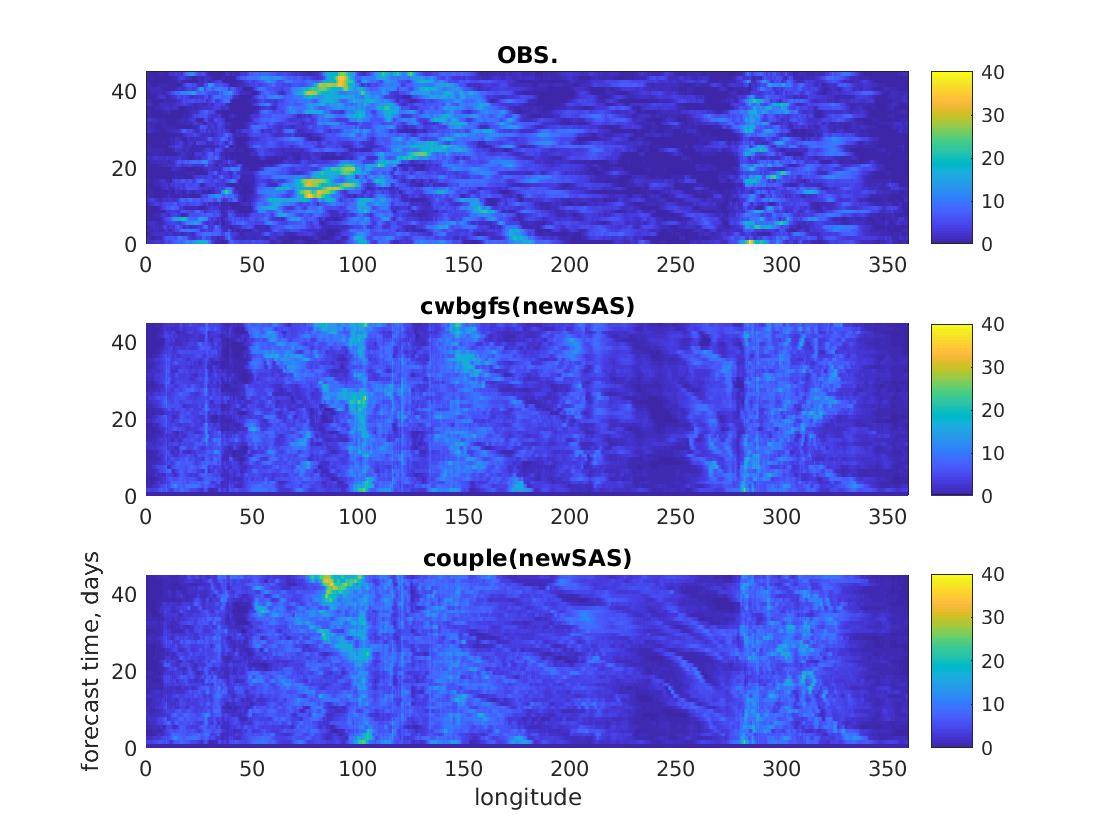 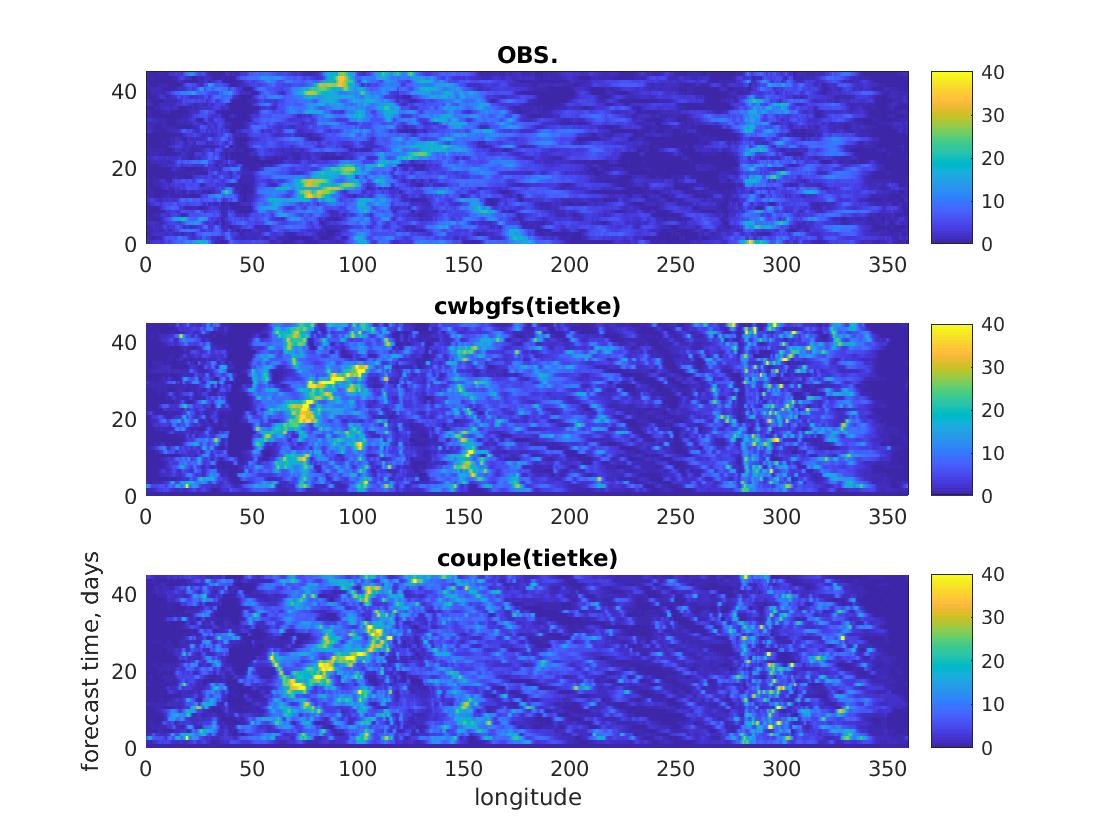 顏色分布為10S-10N的平均值
定性分析 – outgoing longwave radiation
newSAS
tietke
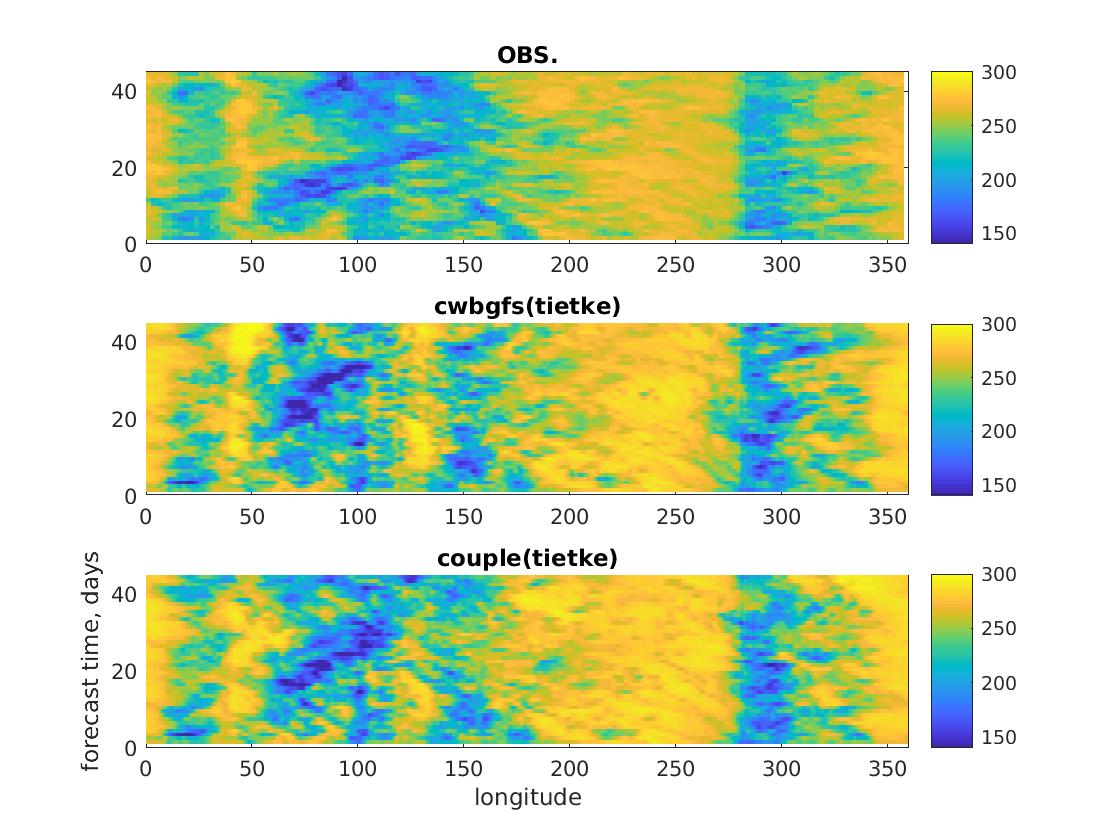 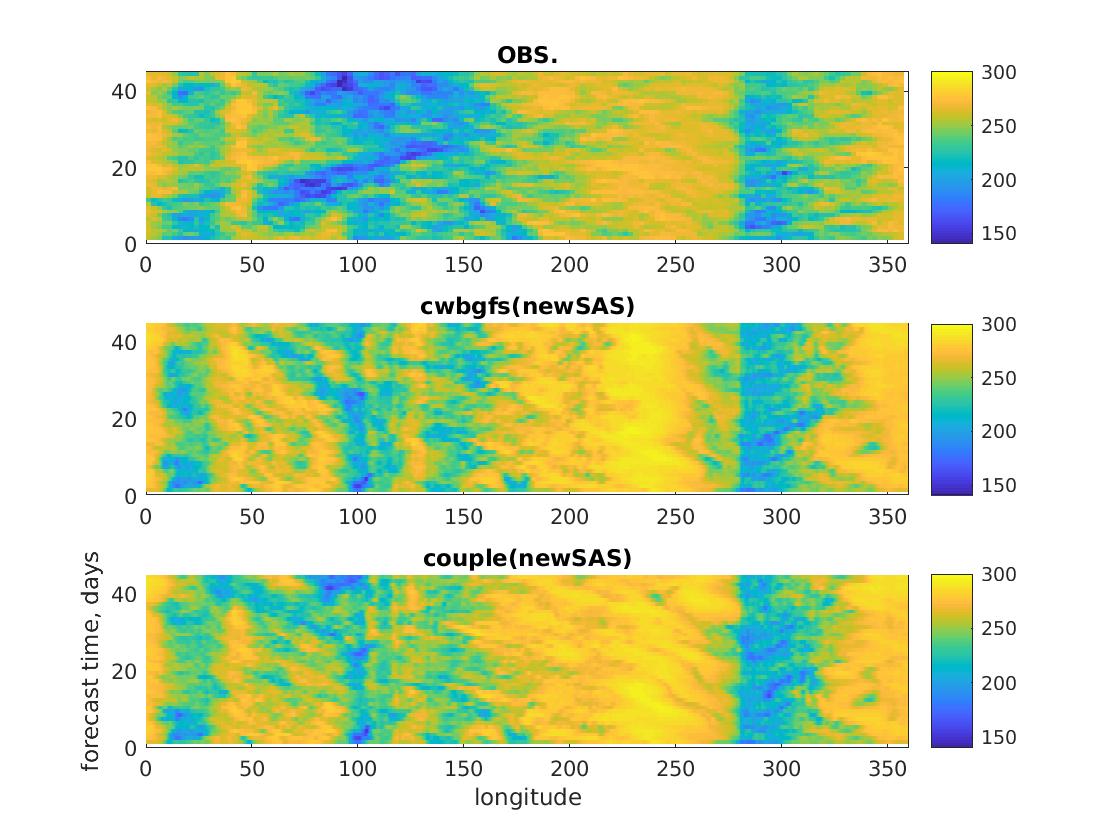 顏色分布為10S-10N的平均值
定性分析 – heat flux
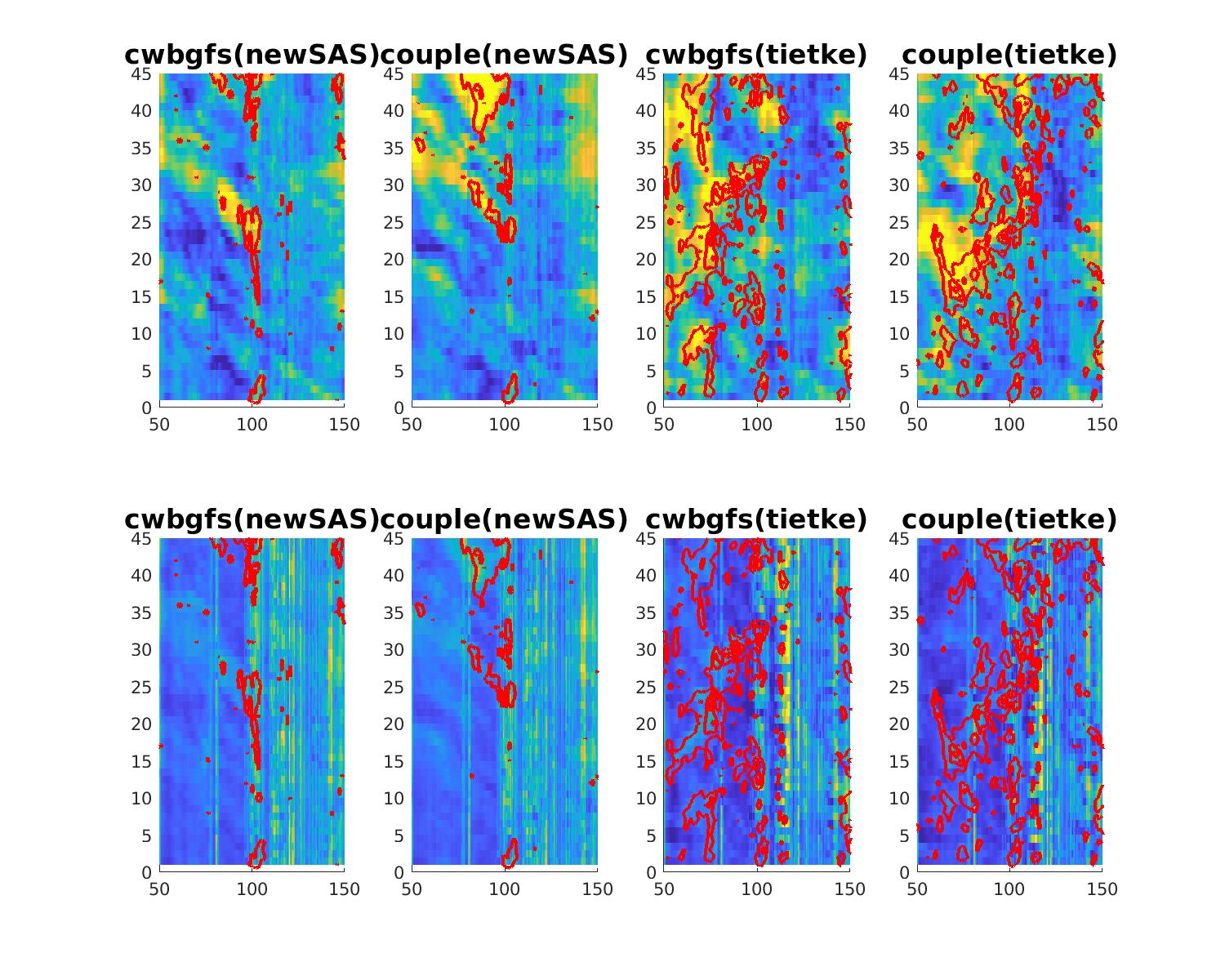 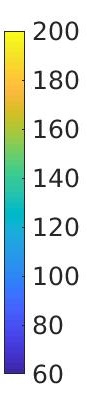 Latent heat
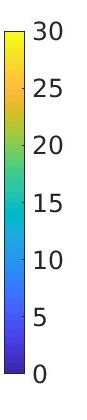 sensible heat
紅色為雨量
定性分析 – heat flux
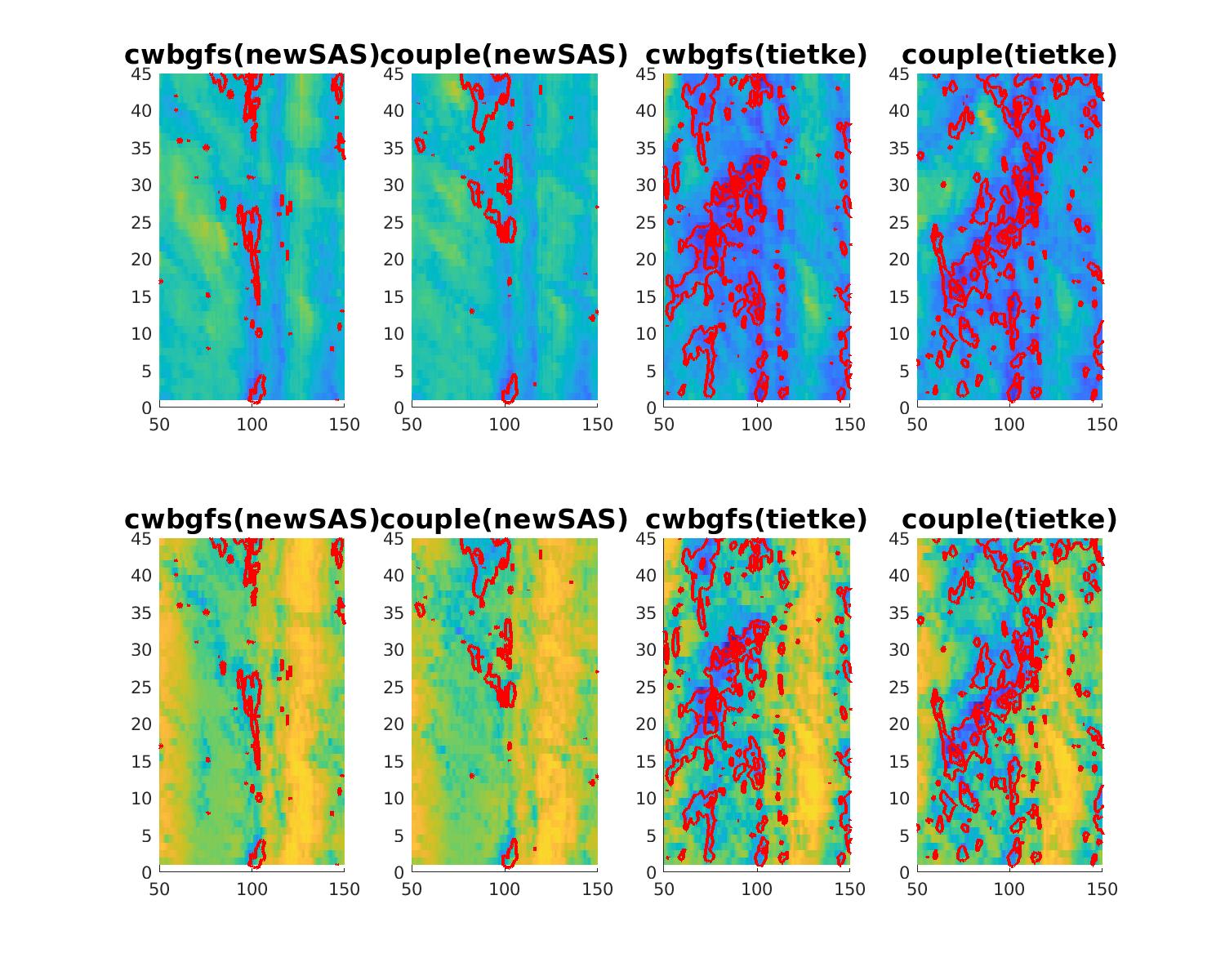 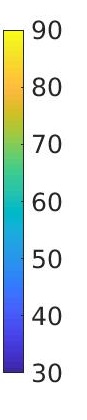 Net longwave
 radiation
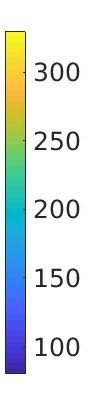 Net shortwave
 radiation
紅色為雨量
定性分析 – 海表面溫度變化
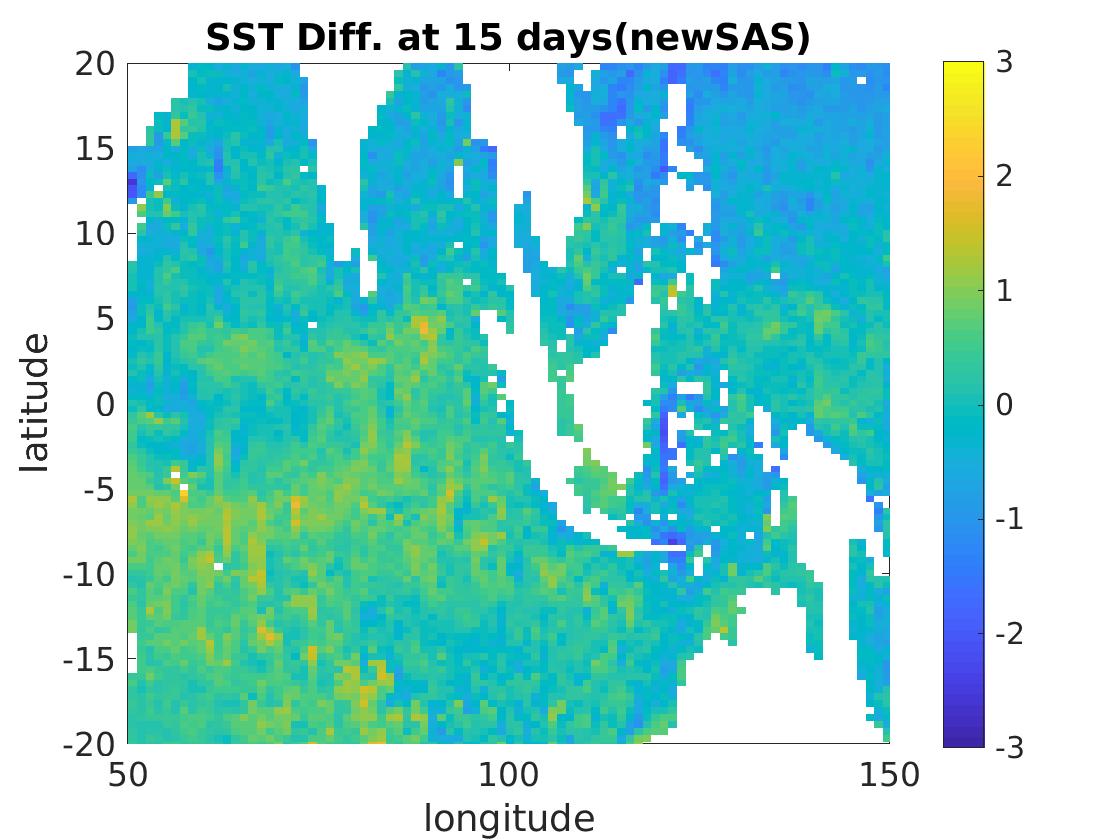 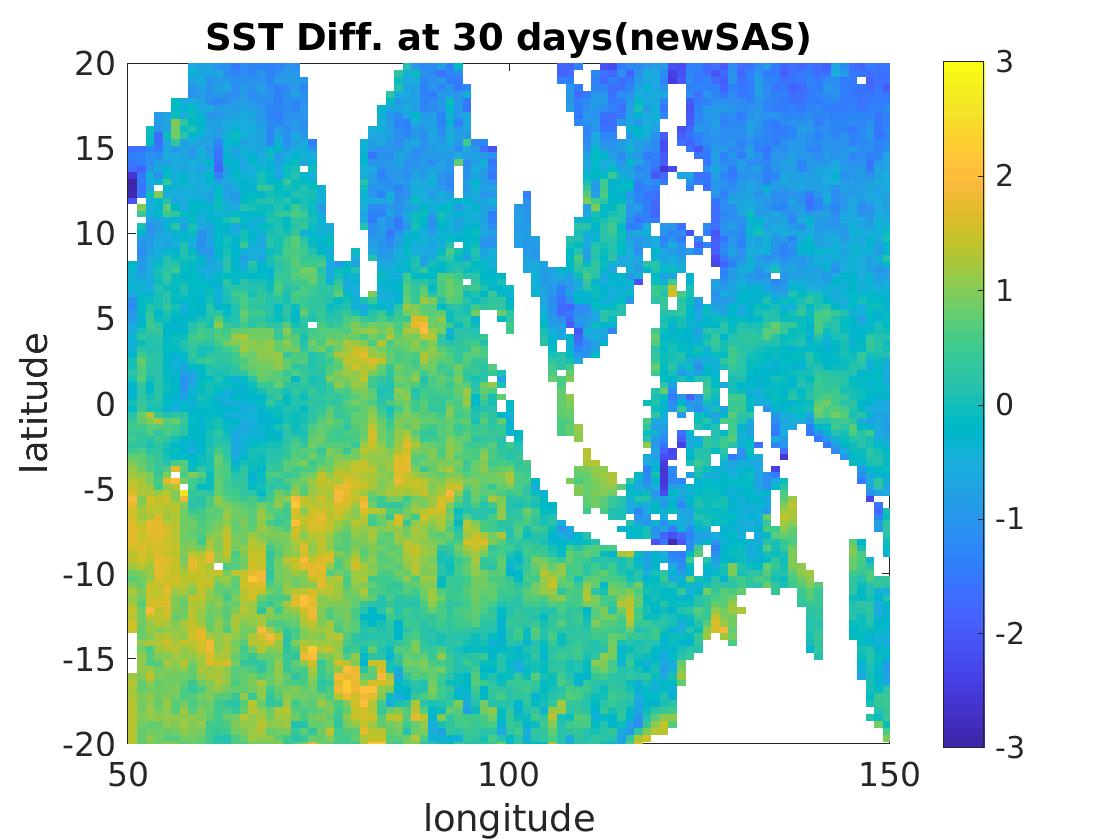 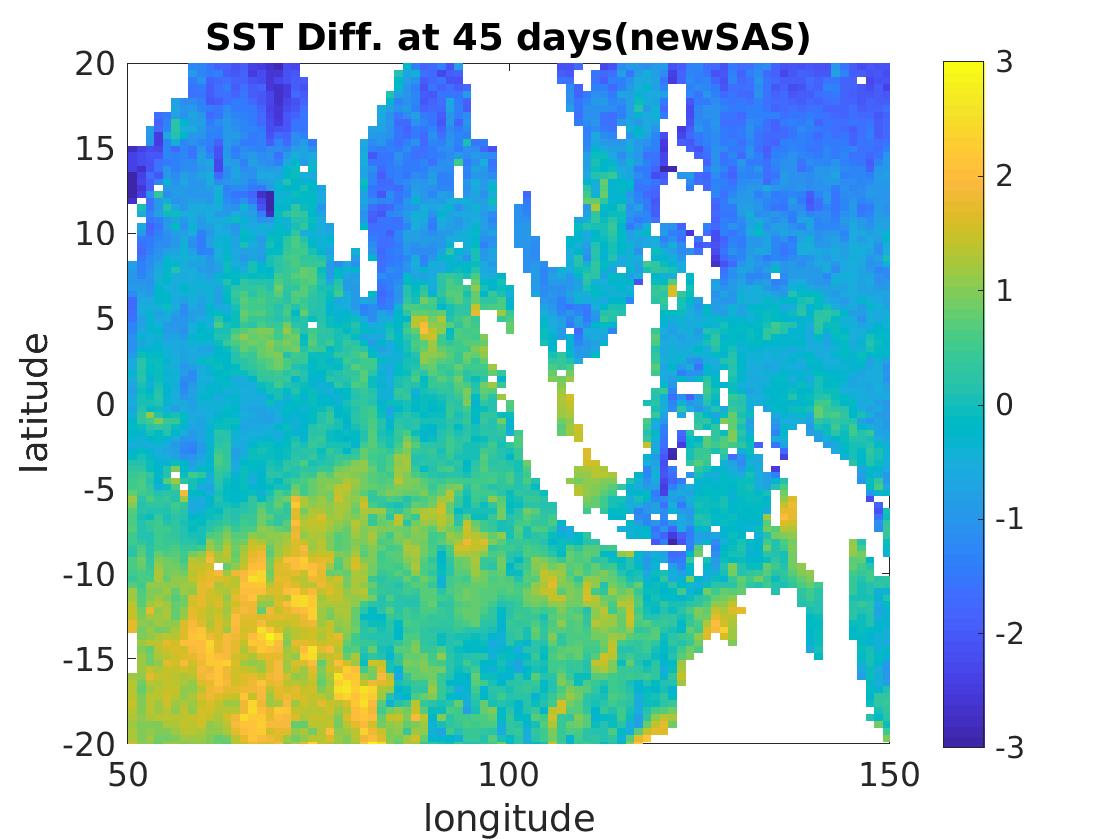 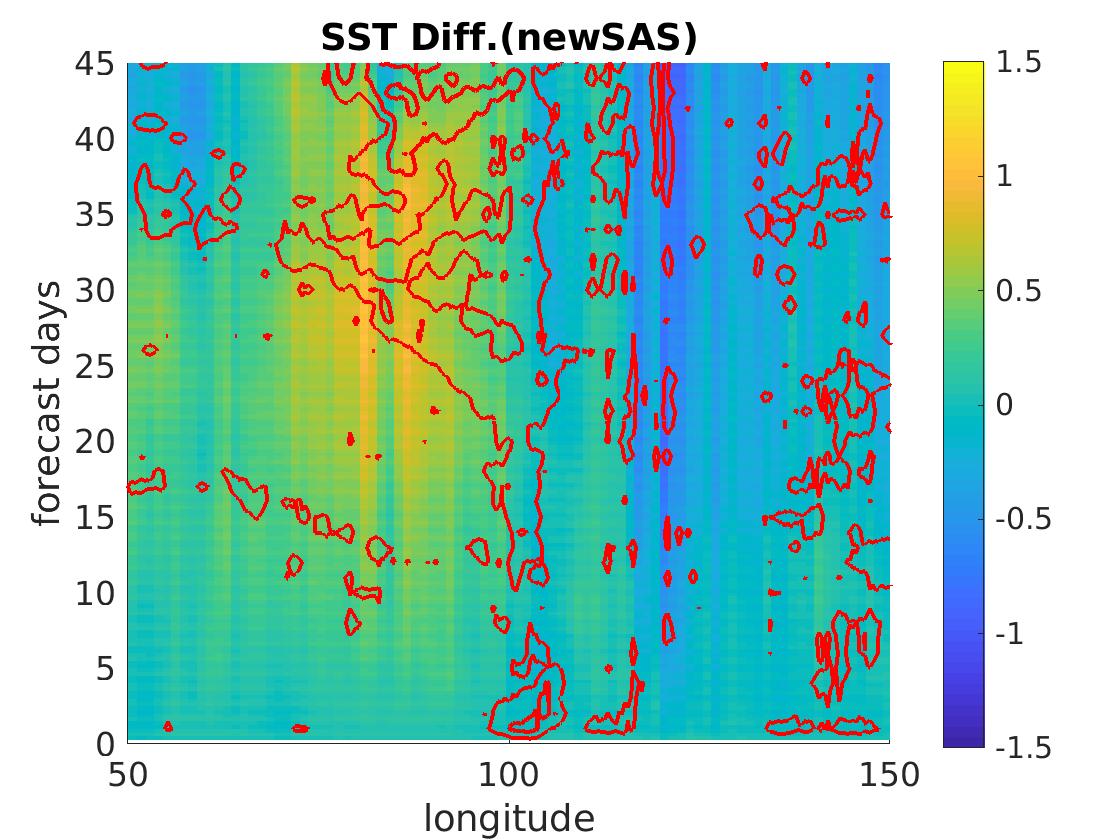 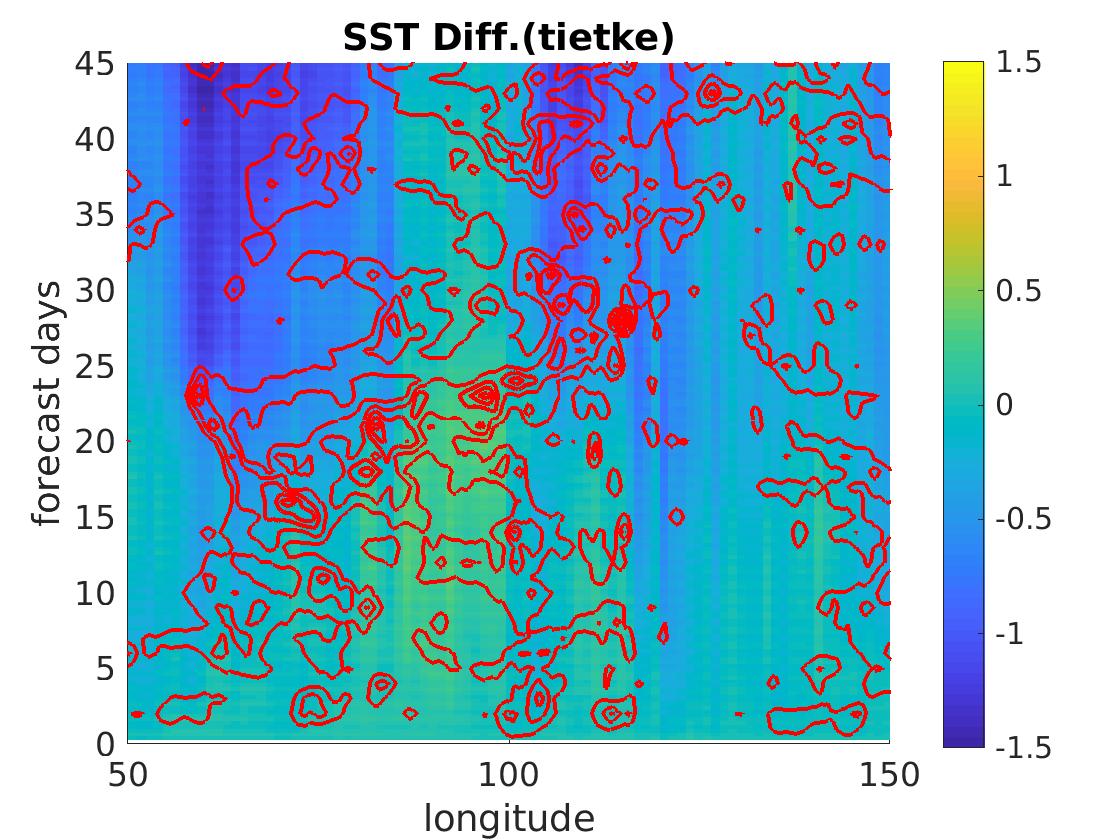 紅色為雨量
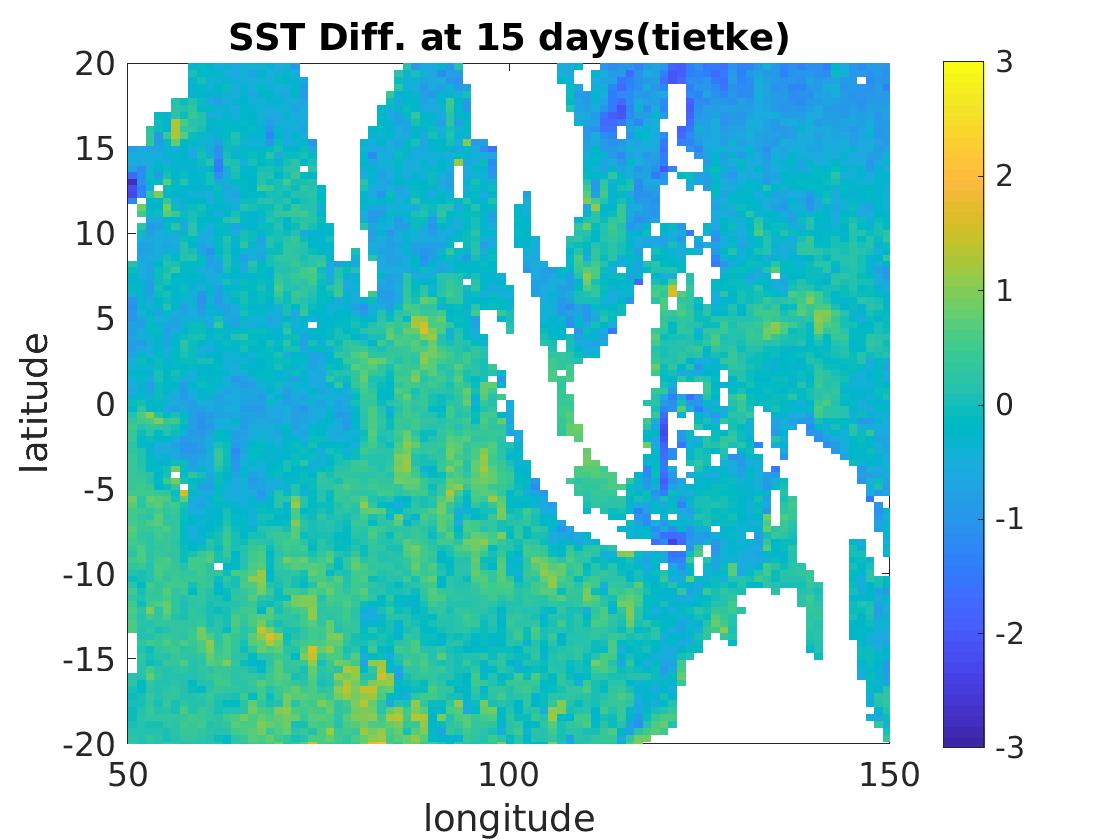 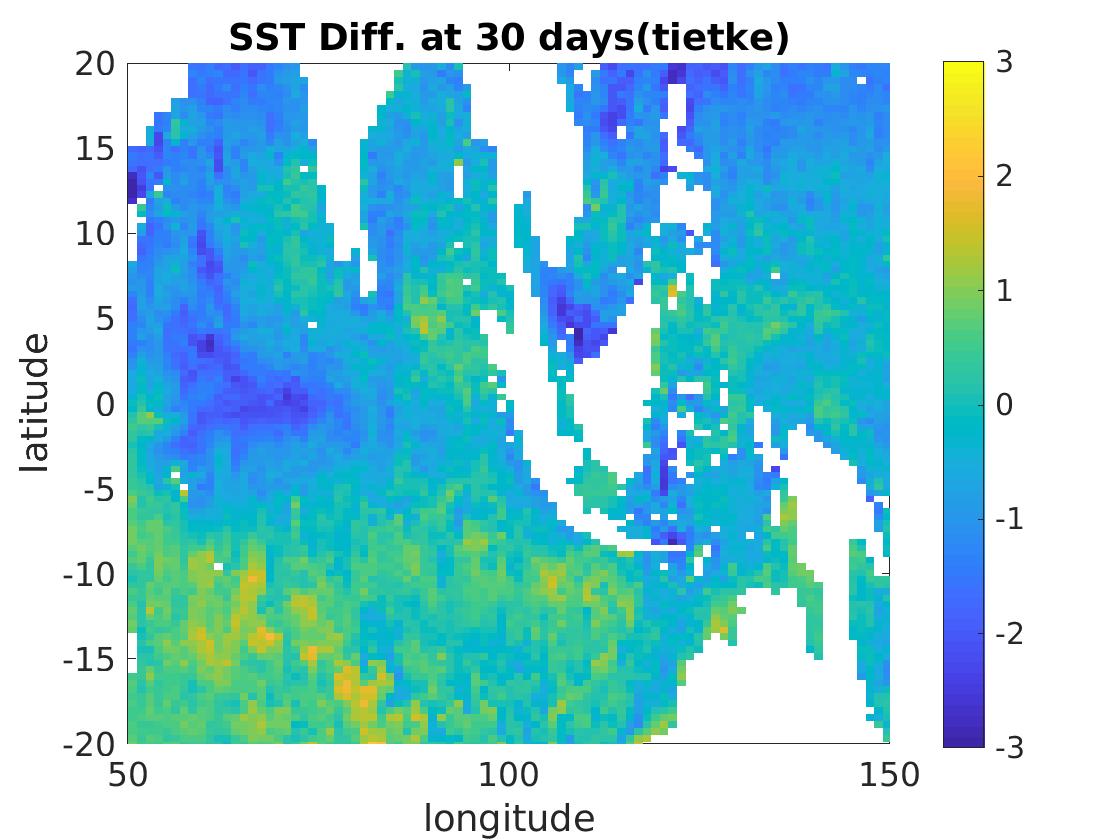 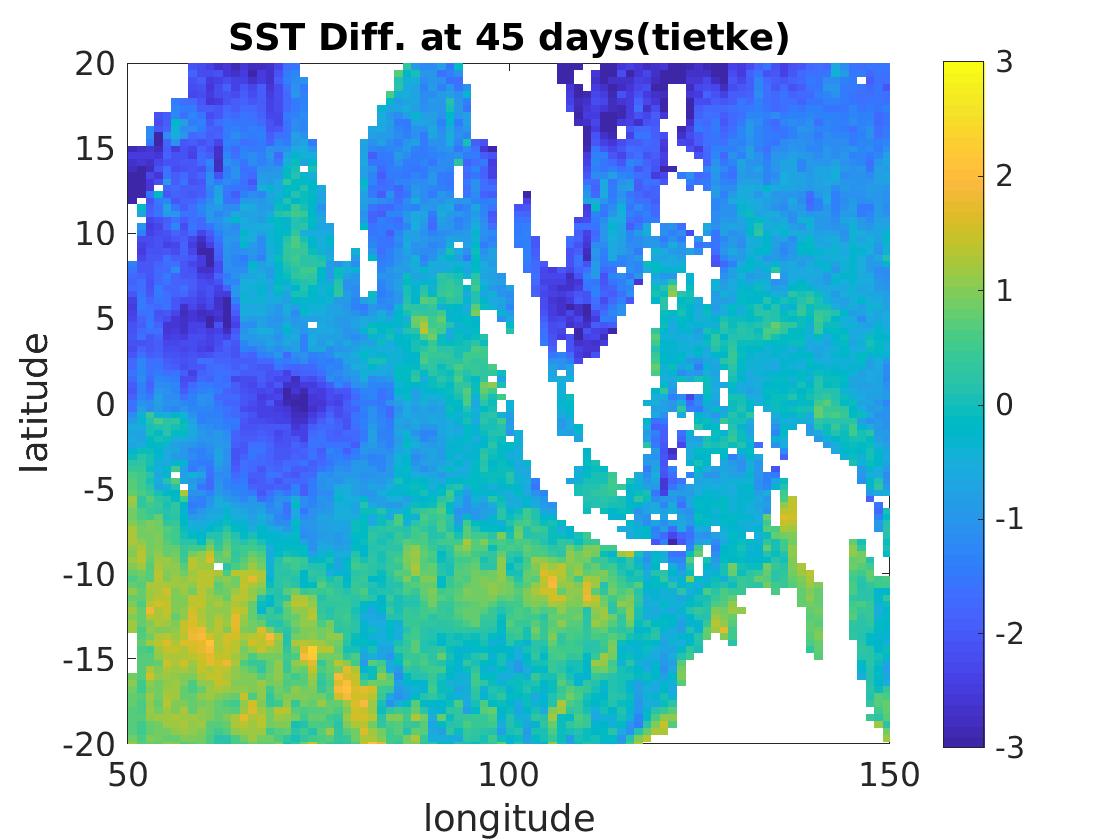 定量分析 – R.M.S
20N – 80N
10S – 10N
score=avg(cpl-gfs)
newSAS
tietke
newSAS
tietke
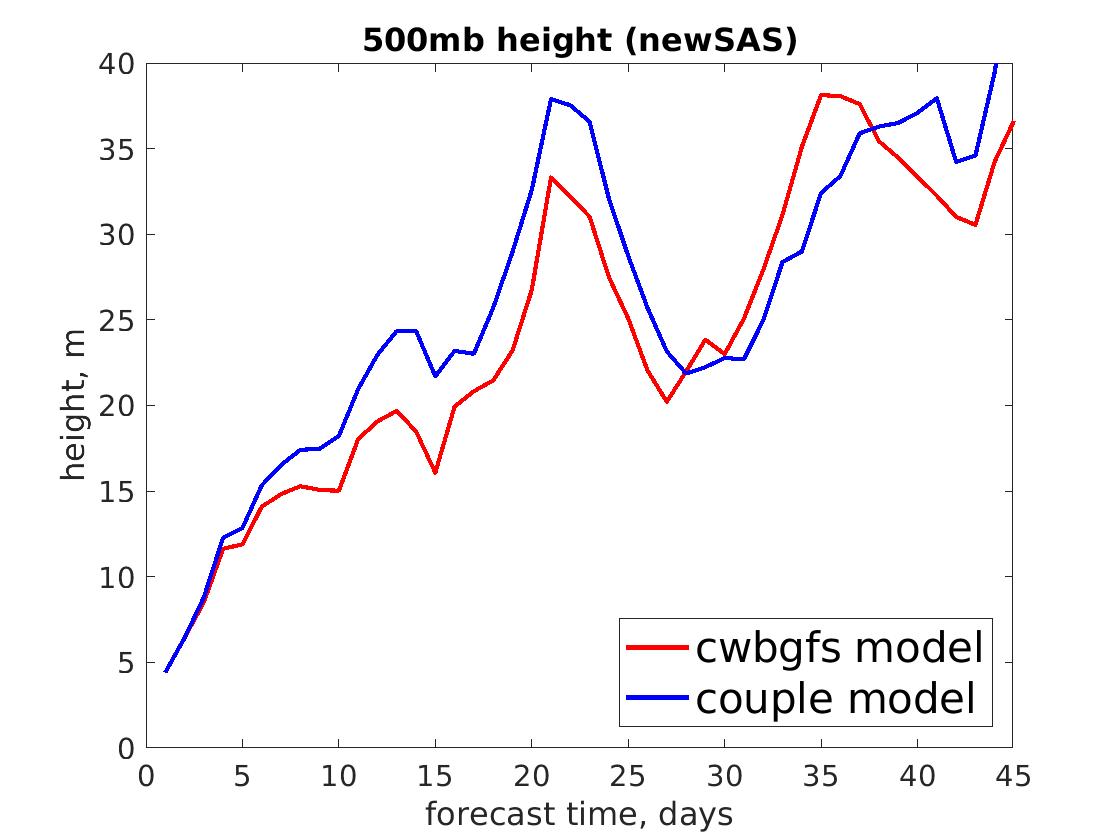 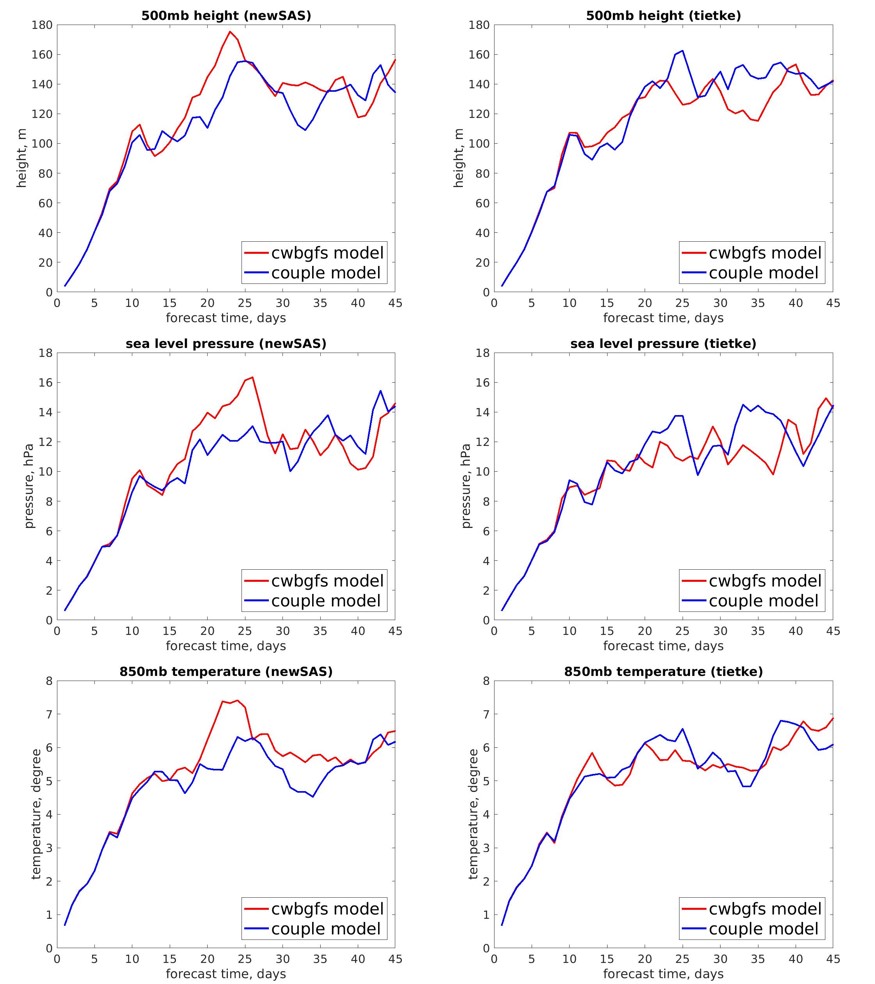 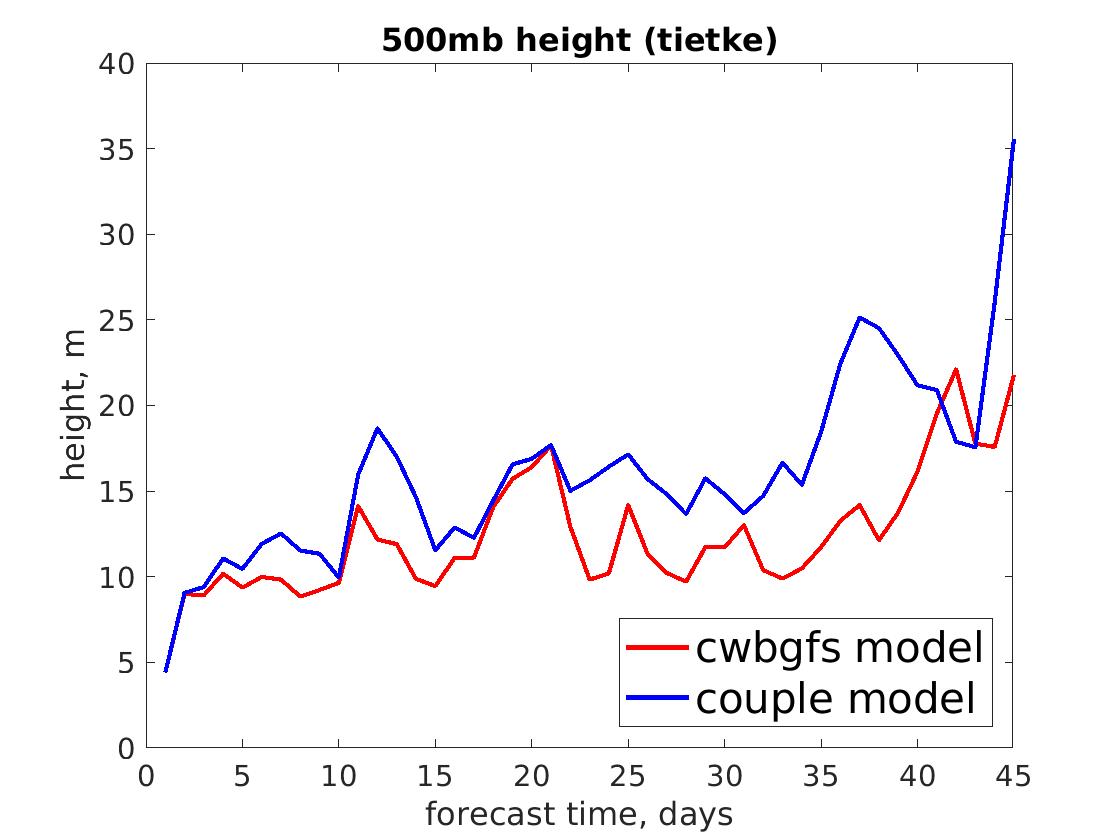 500mb height
2.08
5.00
-6.30
3.64
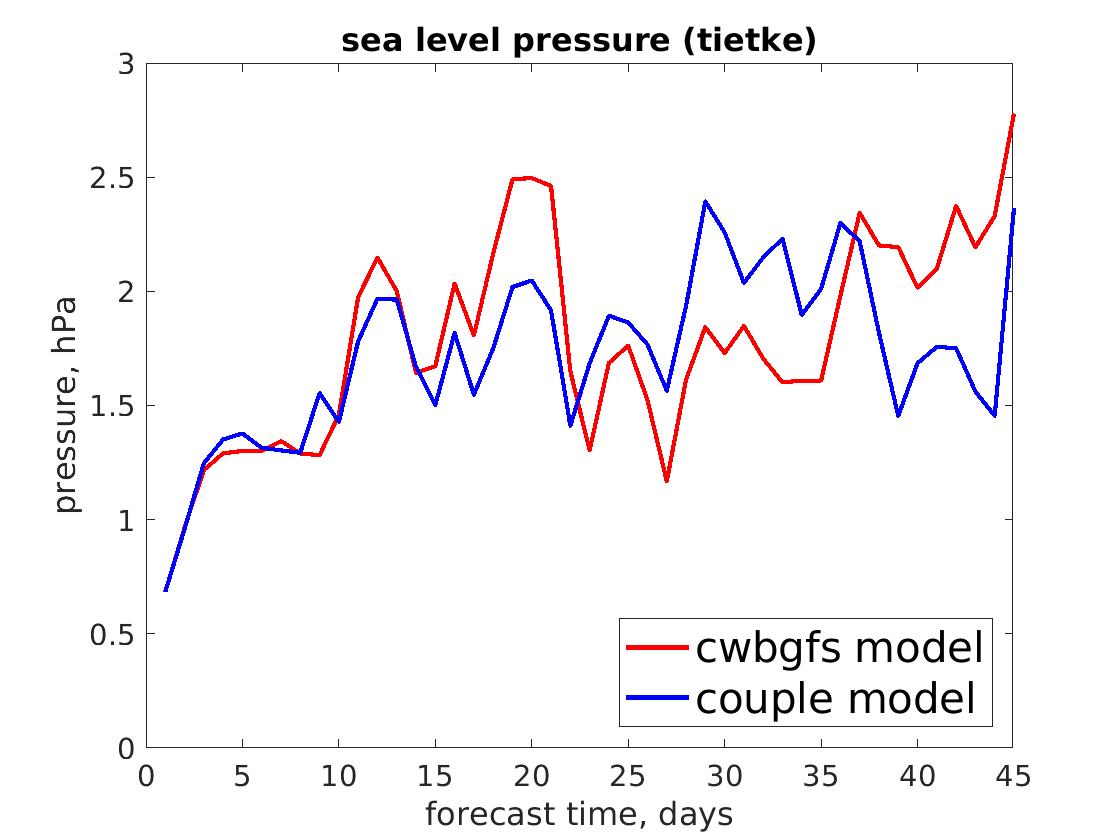 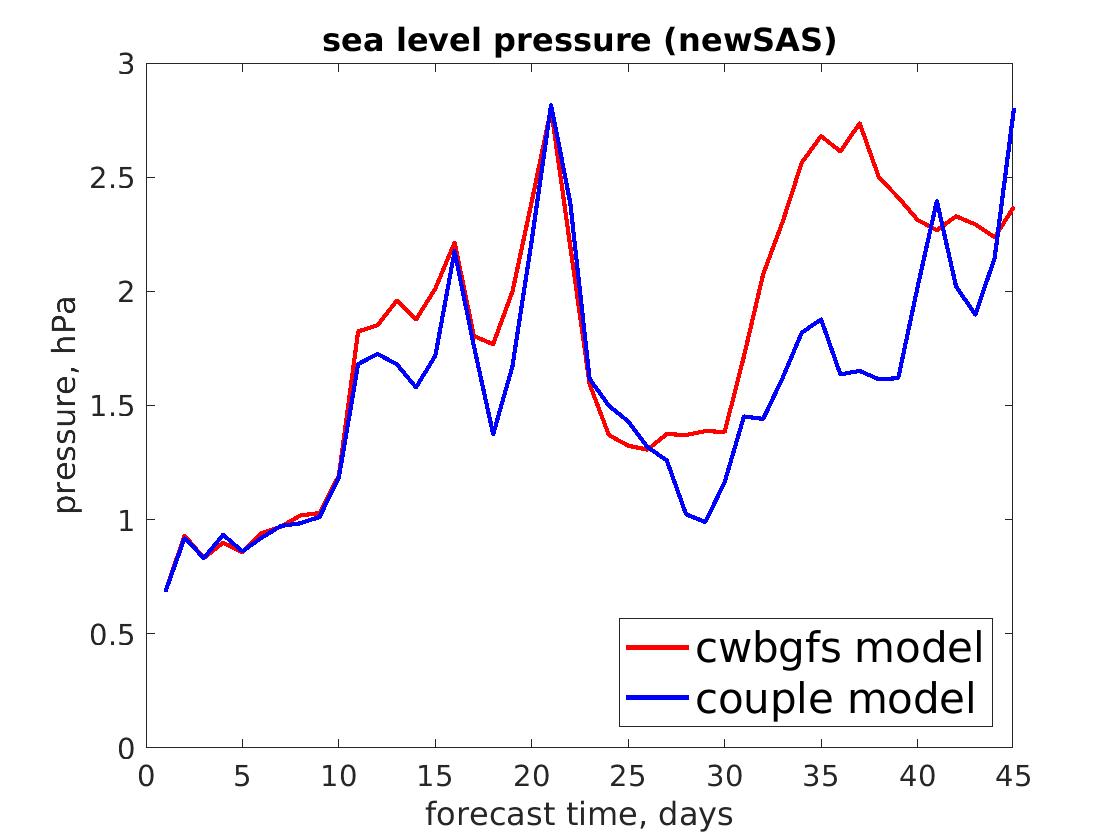 Sea level pressure
0.44
-0.38
-0.23
-0.05
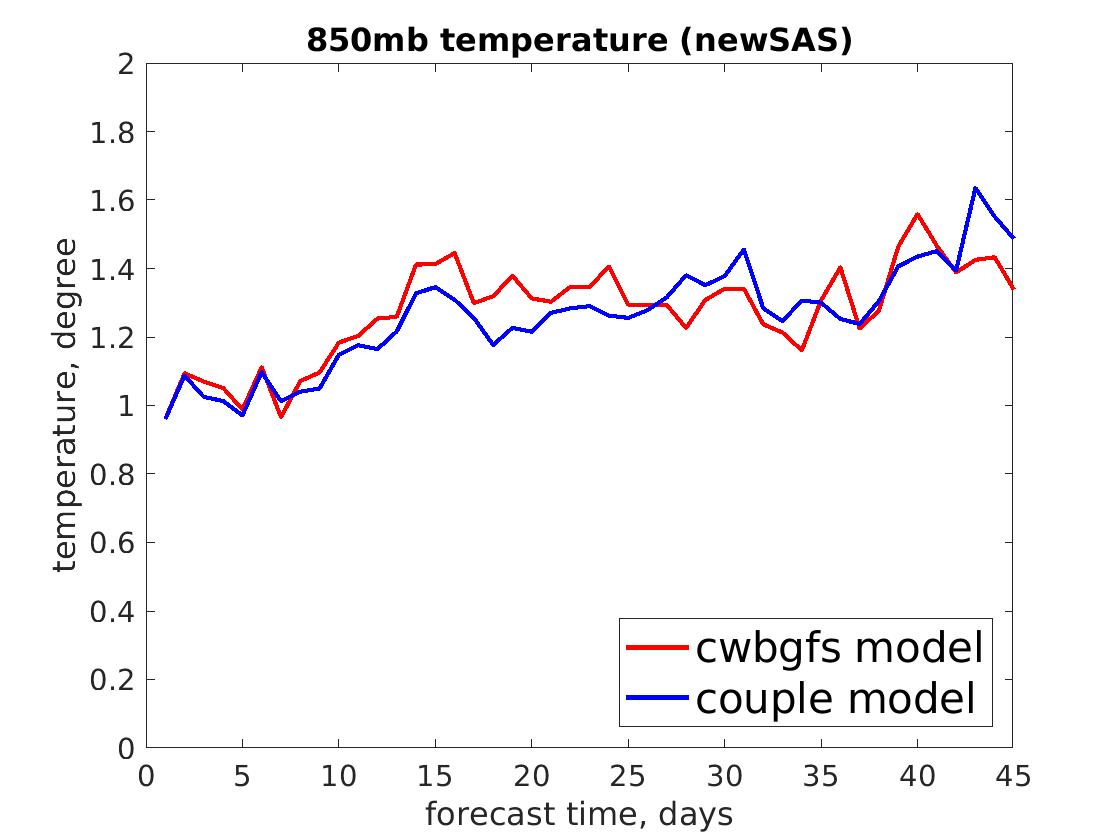 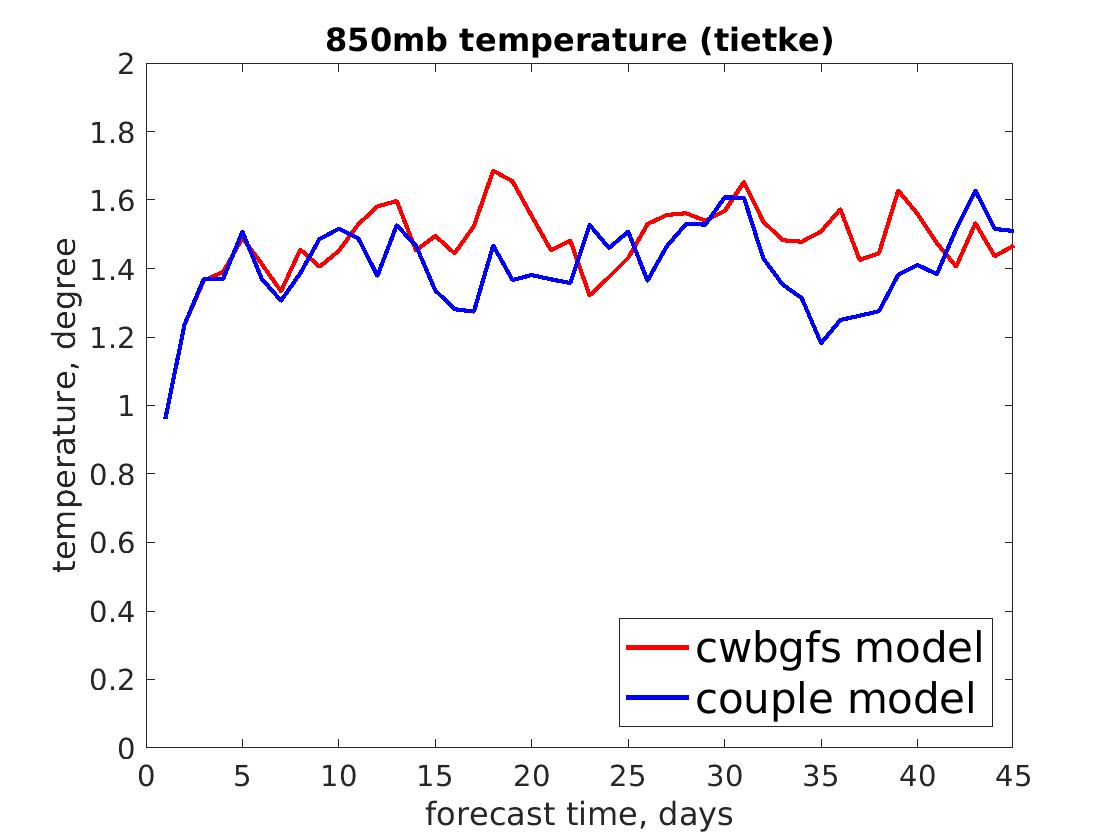 850mb temperature
-0.38
0.05
-0.07
-0.14
進度總結
依據偶合系統設計方案，以MCT為核心開發完成CWB/GFS與TIMCOM海洋模式的偶合系統所需的函式庫。
撰寫完成偶合系統的開發說明文件，包含偶合系統的作業流程、MCT程式碼說明、偶合交換變數的物理說明、交換程序與實作。
選用2011年11月的MJO事件完成偶合系統的第一階段驗證分析。
定性分析上，偶合系統比CWB/GFS模式能更準確的預測MJO雲雨帶東移的發生時間與位置。
定量驗證上，比較實測資料對應500mb高度場、850mb溫度場與海平面壓力場，目前僅有些微的改善，後續可藉由調整模式解析度、偶合過程、偶合頻率等方式來增加準確度。
後續工作
調校偶合系統熱通量與質量通量的模擬結果
提高海洋模式解析度(1.125 => 0.1)
檢驗偶合系統在六個月預報模擬結果的能量守恆與能量分配。
Thanks for Your Attention
定性分析 – 海表面溫度變化
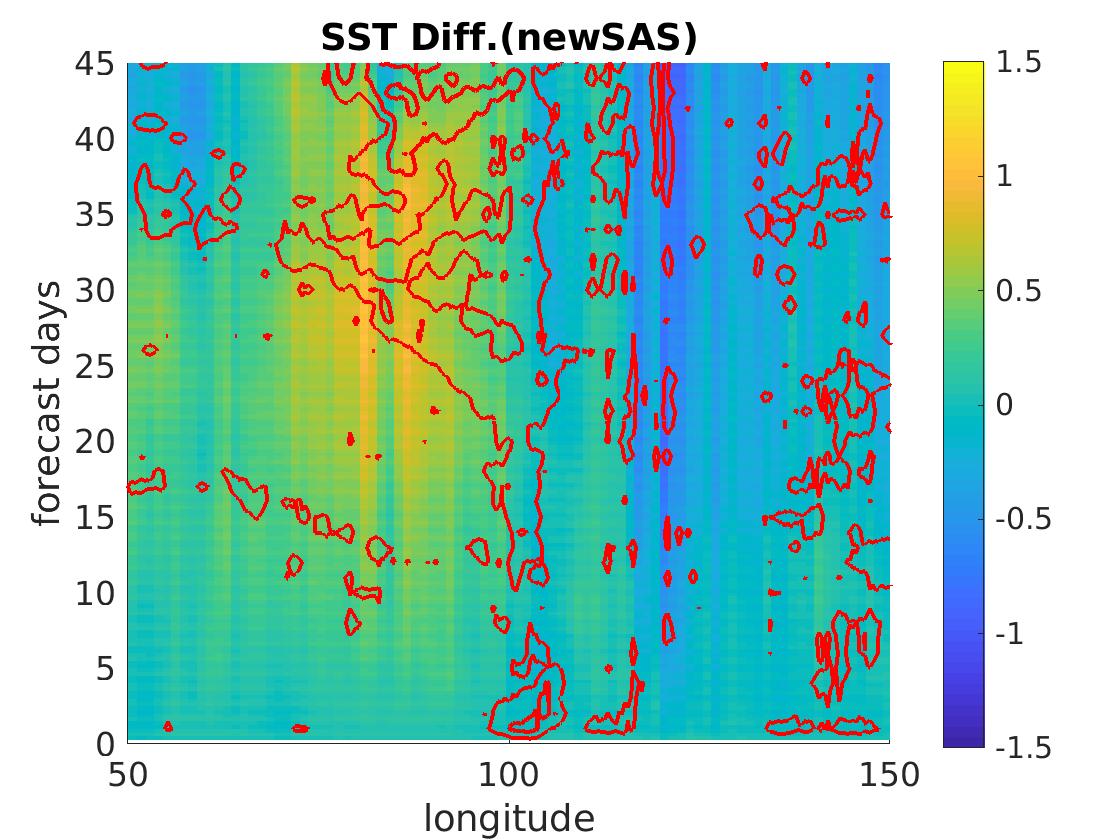 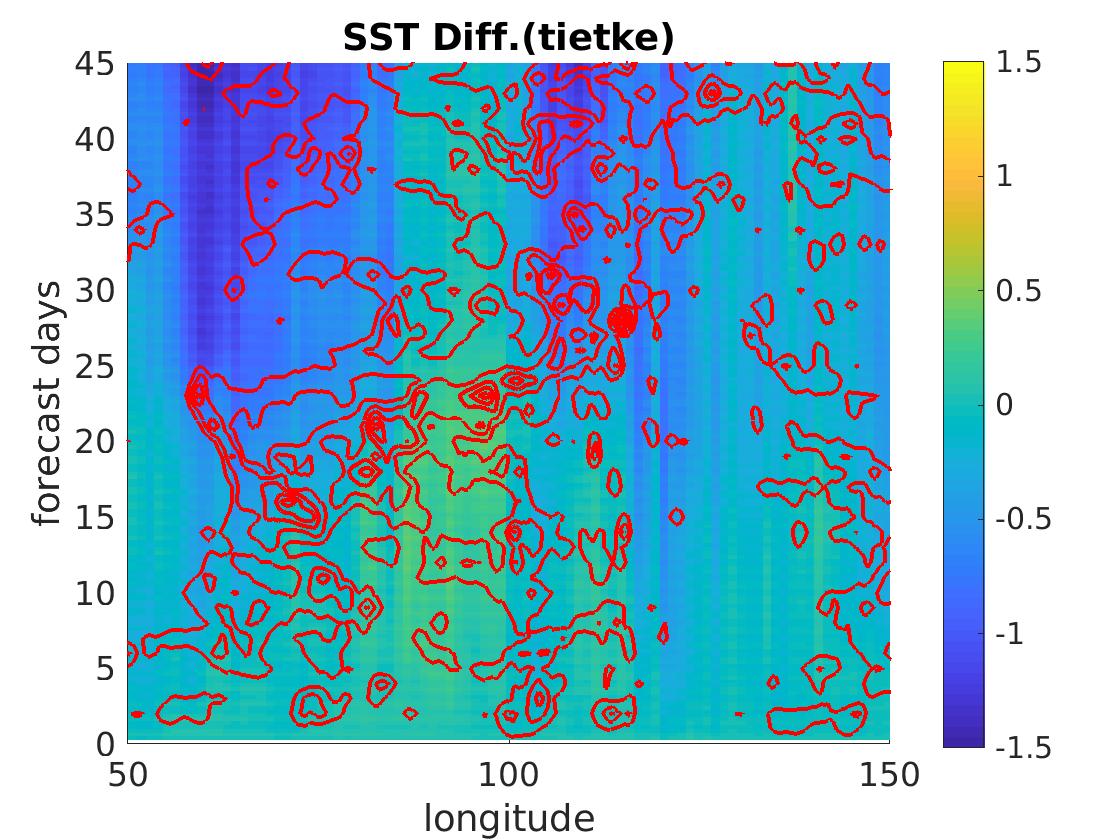 紅色為雨量
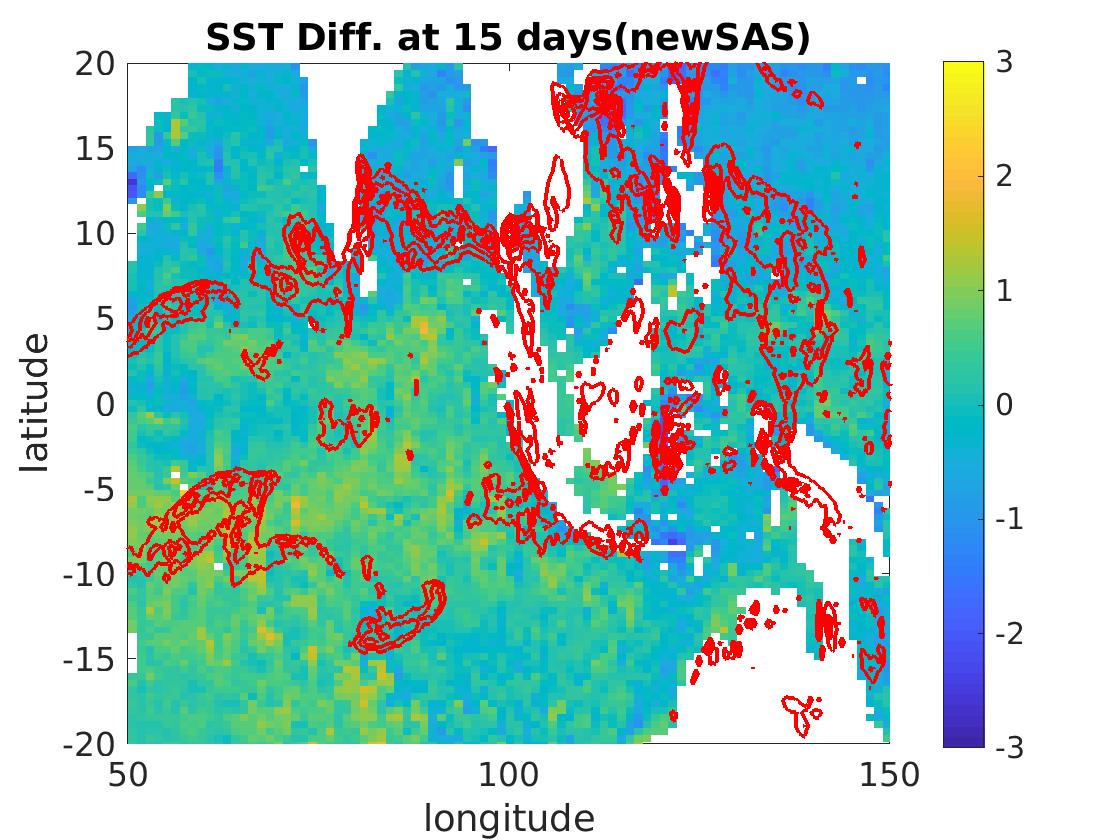 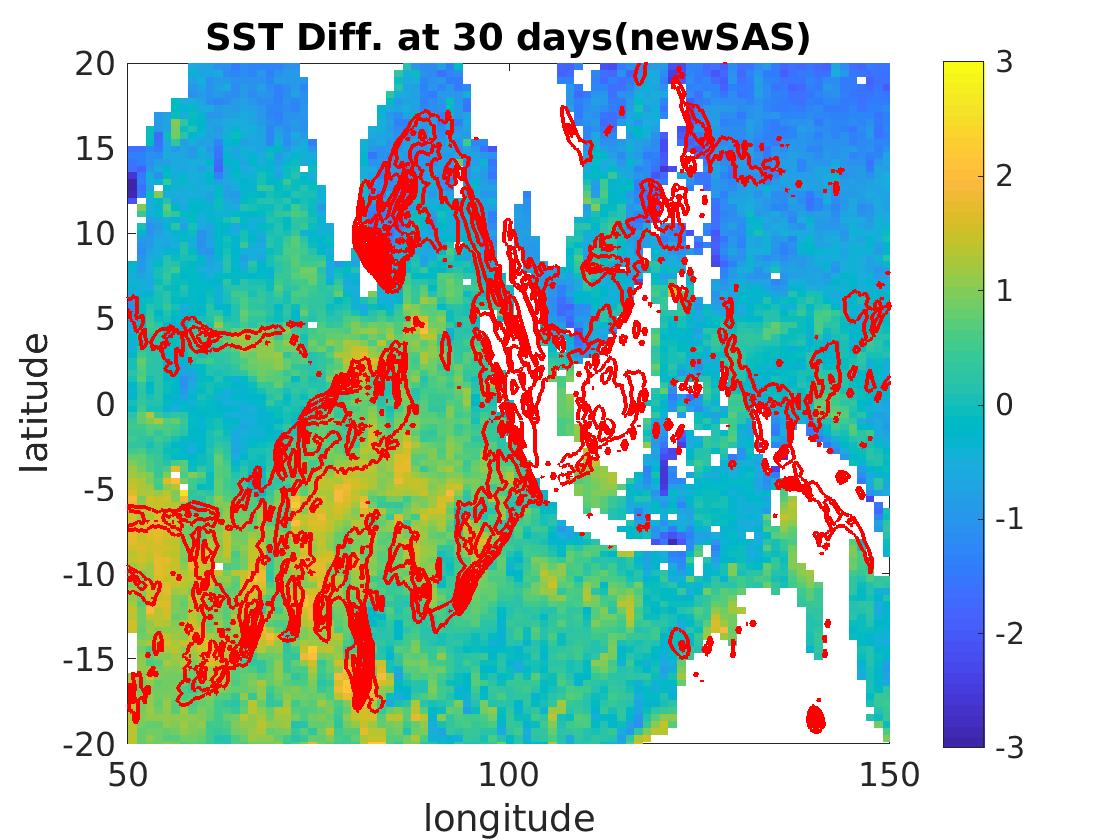 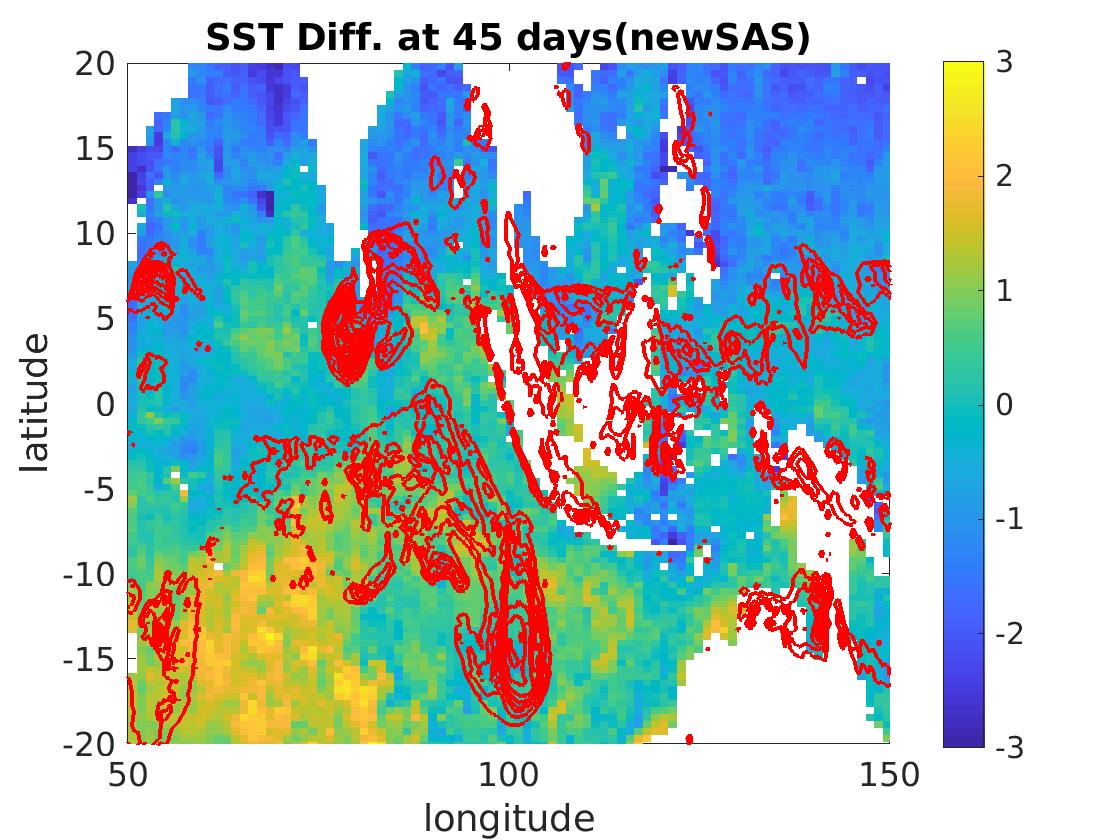 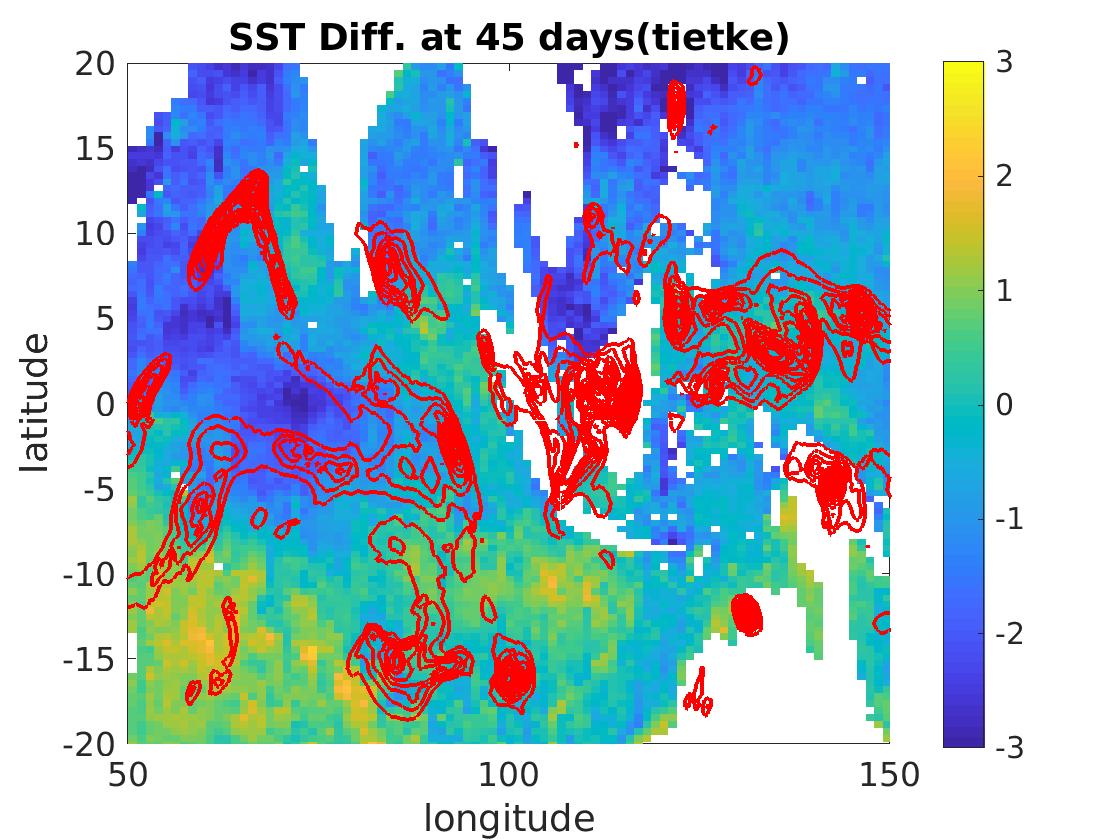 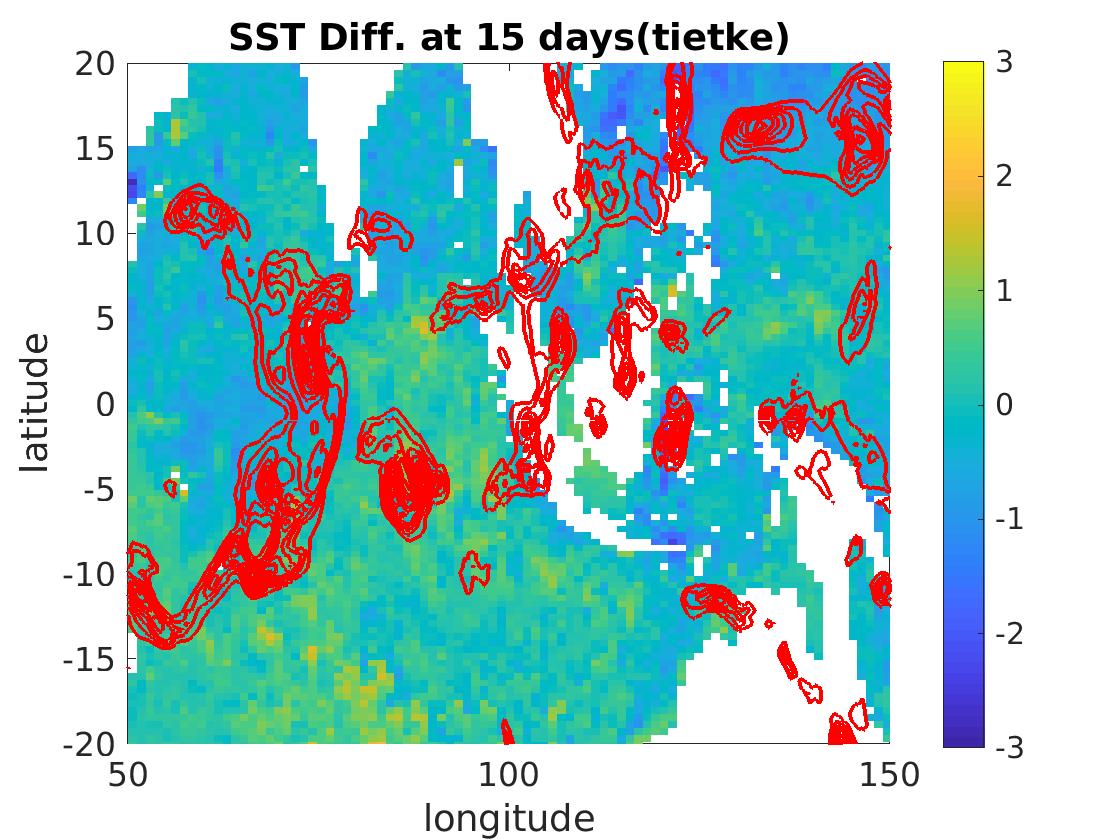 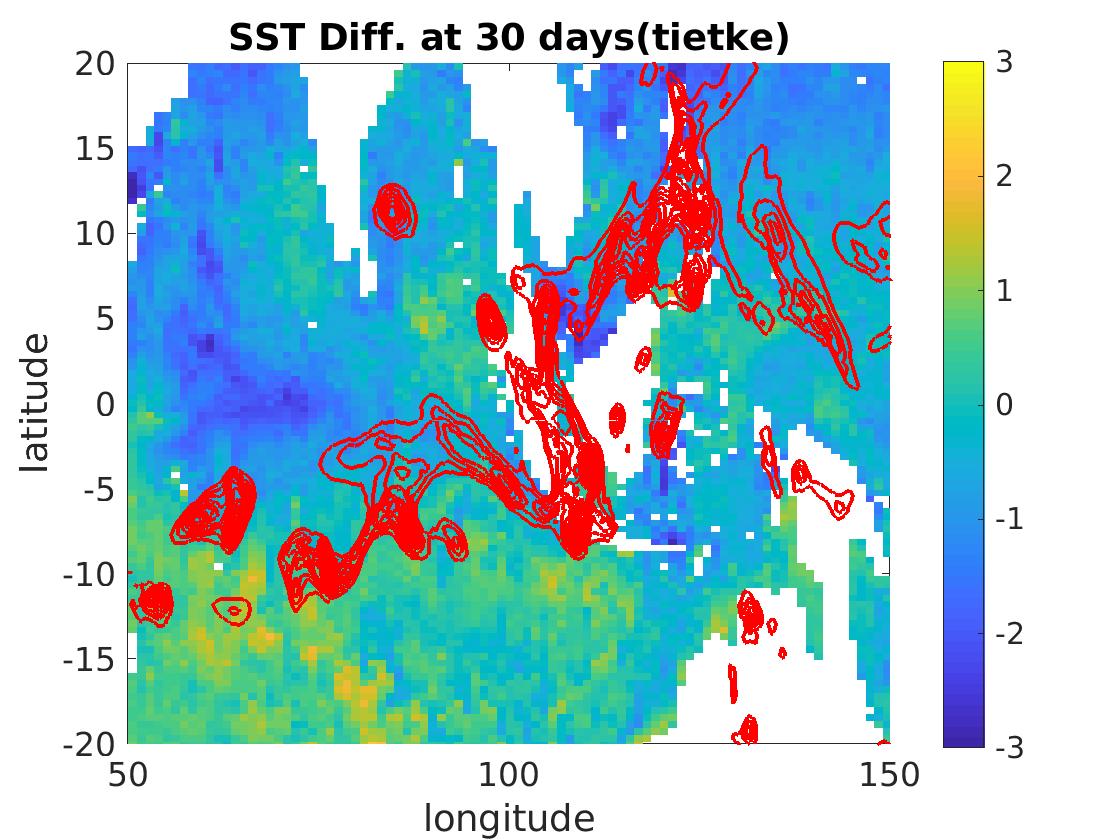